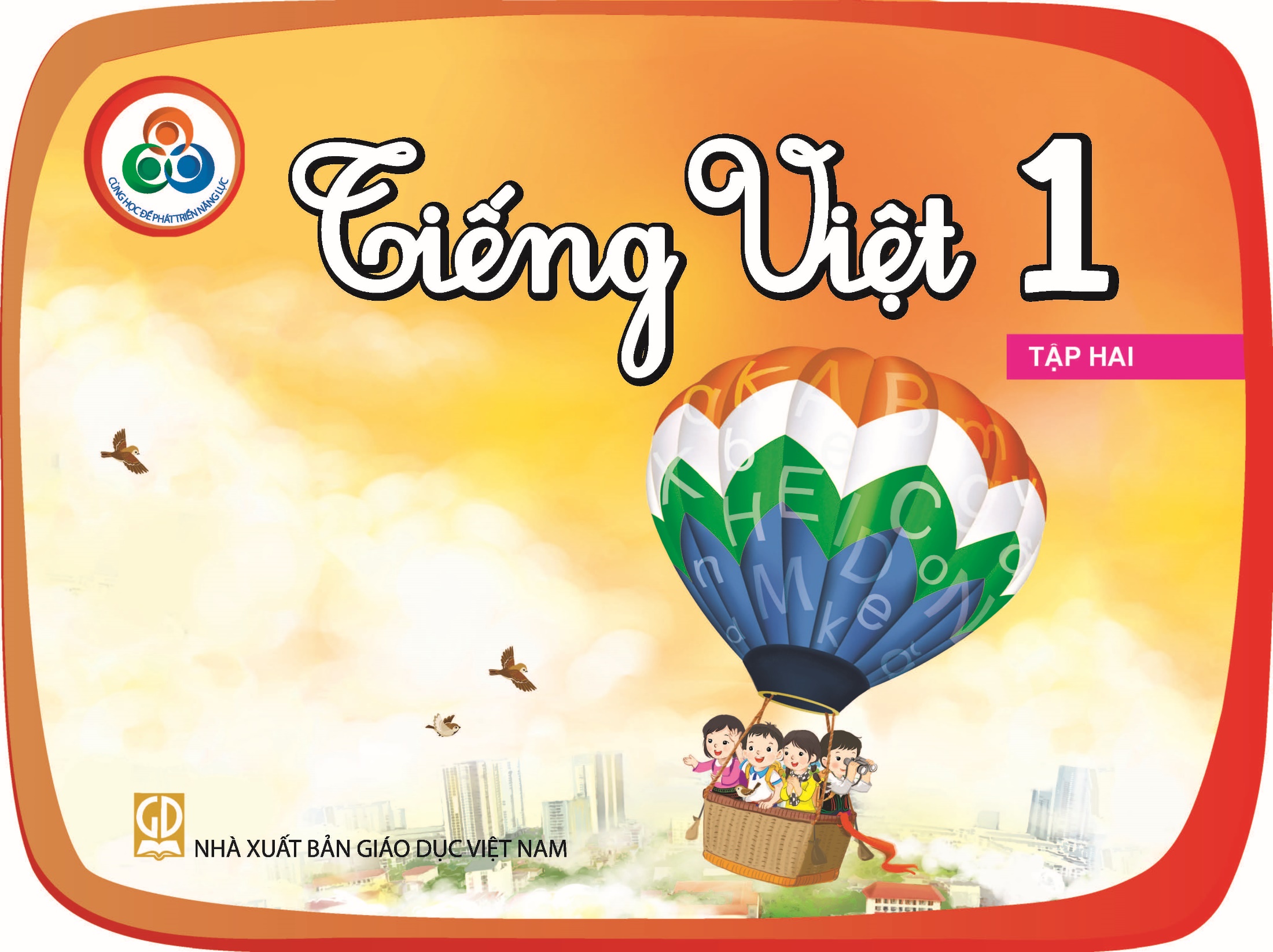 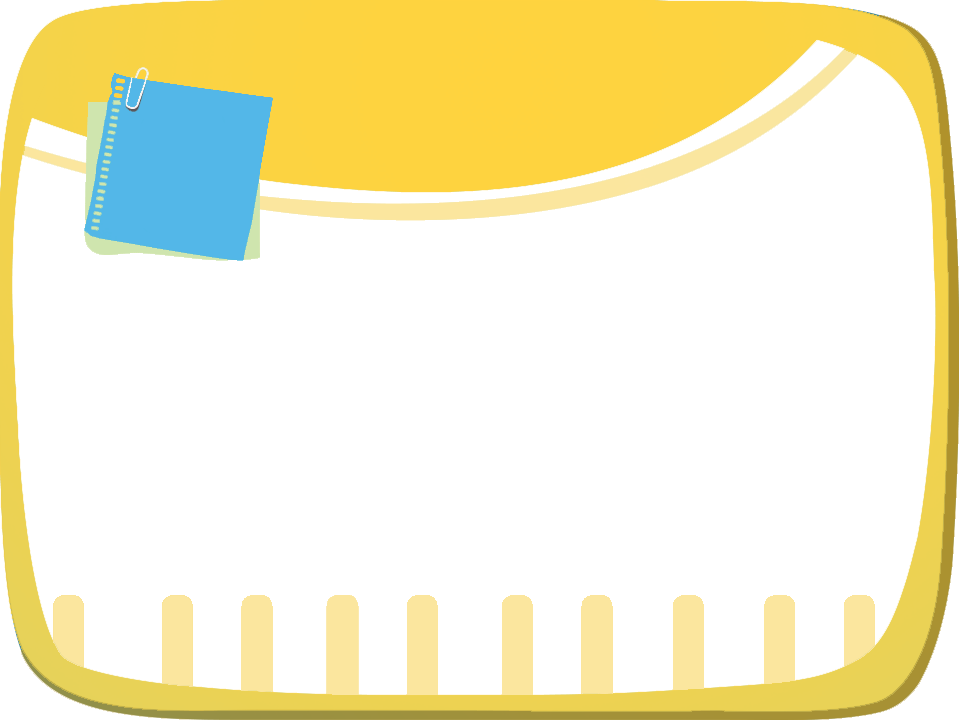 Bài
21A
Những thanh âm 
diệu kì
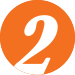 Đọc
Giọng hót chim sơn ca
1. Sơn ca có giọng hót hay nhất khu rừng. Khi sơn ca hót, cỏ cây, hoa lá, dòng suối rì rào hòa theo.
2. Một hôm, các bạn chim cử sẻ đến hỏi sơn ca:
‒ Bác mặt trời cho bạn giọng hót hay phải không?
‒ Bác ấy chỉ cho tôi những tia nắng rực rỡ thôi.
Cả bầy chim vẫn thắc mắc. Cô giáo họa mi bảo:
‒ Các em đến nhà sơn ca sẽ rõ.
3. Sáng hôm sau, đến nhà sơn ca, các bạn thấy chú đang chuyền cành. Thỉnh thoảng, chú nghiêng đầu lắng nghe tiếng cây cối xào xạc, tiếng suối chảy róc rách. Nghe rất kĩ, rồi sơn ca mới bắt bước theo. Bầy chim đã hiểu vì sao sơn ca có giọng     hót hay.
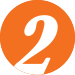 Đọc
Giọng hót chim sơn ca
1. Sơn ca có giọng hót hay nhất khu rừng. Khi sơn ca hót, cỏ cây, hoa lá, dòng suối rì rào hòa theo.
2. Một hôm, các bạn chim cử sẻ đến hỏi sơn ca:
‒ Bác mặt trời cho bạn giọng hót hay phải không?
‒ Bác ấy chỉ cho tôi những tia nắng rực rỡ thôi.
Cả bầy chim vẫn thắc mắc. Cô giáo họa mi bảo:
‒ Các em đến nhà sơn ca sẽ rõ.
3. Sáng hôm sau, đến nhà sơn ca, các bạn thấy chú đang chuyền cành. Thỉnh thoảng, chú nghiêng đầu lắng nghe tiếng cây cối xào xạc, tiếng suối chảy róc rách. Nghe rất kĩ, rồi sơn ca mới bắt bước theo. Bầy chim đã hiểu vì sao sơn ca có giọng hót hay.
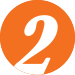 Đọc
Giọng hót chim sơn ca
1. Sơn ca có giọng hót hay nhất khu rừng. Khi sơn ca hót, cỏ cây, hoa lá, dòng suối rì rào hòa theo.
2. Một hôm, các bạn chim cử sẻ đến hỏi sơn ca:
‒ Bác mặt trời cho bạn giọng hót hay phải không?
‒ Bác ấy chỉ cho tôi những tia nắng rực rỡ thôi.
Cả bầy chim vẫn thắc mắc. Cô giáo họa mi bảo:
‒ Các em đến nhà sơn ca sẽ rõ.
3. Sáng hôm sau, đến nhà sơn ca, các bạn thấy chú đang chuyền cành. Thỉnh thoảng, chú nghiêng đầu lắng nghe tiếng cây cối xào xạc, tiếng suối chảy róc rách. Nghe rất kĩ, rồi sơn ca mới bắt bước theo. Bầy chim đã hiểu vì sao sơn ca có giọng hót hay.
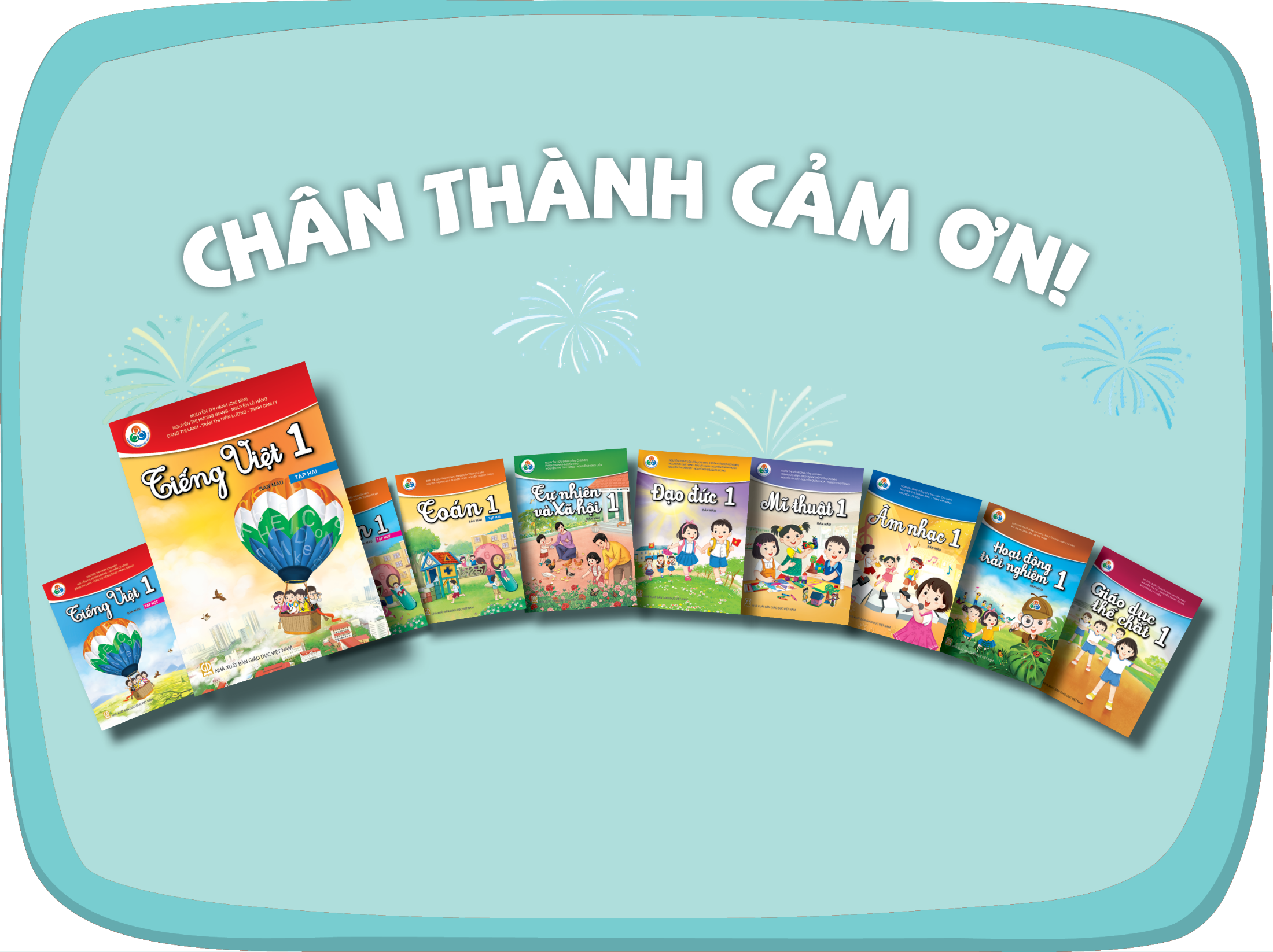 [Speaker Notes: CHÂN THÀNH CẢM ƠN!]